Research design boundaries for qualitative research, stakeholder and patient and public involvement, and why they matter.
Julia Keenan, Fiona Poland, Patricia Wilson, Elspeth Mathie, Jonathan Boote, Anna Varley, Helena Wythe, Amander Wellings (PPI), Penny Vicary (PPI), Marion Cowe (PPI), Diane Munday (PPI) and Amanda Howe.
Case study findings from two recent evaluations of PPI in health research have shown differences in how researchers understand the boundaries between qualitative research, stakeholder events and PPI.
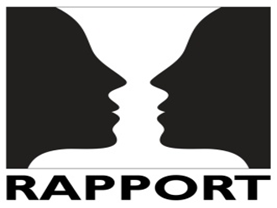 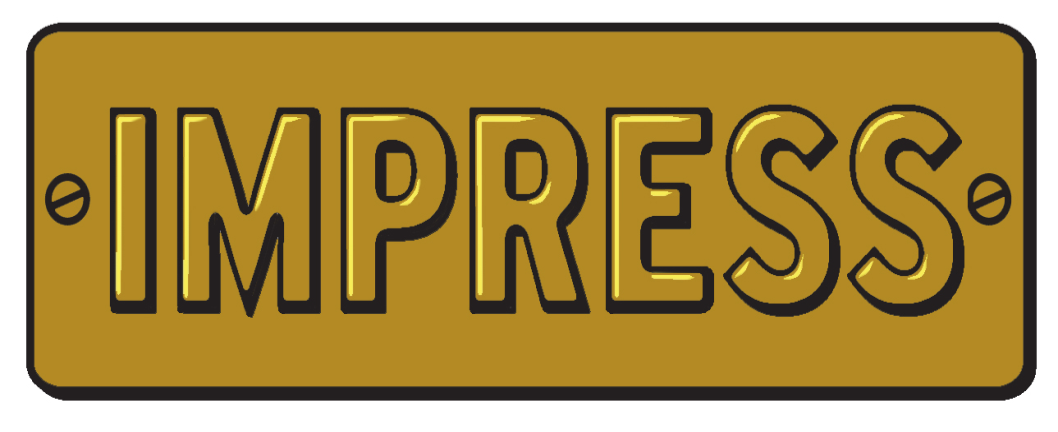 IMPRESS (the IMPlementation and evaluation of Patient and Public Involvement (PPI) in CLAHRC East of England RESearch): 
regional research programme (2014-2016) 
10 case studies: 37 interviews with researchers and PPI reps, 3 focus groups and 2 stakeholder events)
This is a summary of independent research funded by the National Institute for Health Research (NIHR) CLAHRC East of England Programme. The views expressed are those of the author(s) and not necessarily those of the NHS, the NIHR or the Department of Health.
RAPPORT (ReseArch with Patient and Public invOlvement: a RealisT evaluation): 
England-wide (2011-2015)
22 case studies: 206 interviews: 119 initial and 77 tracking interviews with researchers and PPI reps and 10 interviews with funders/network reps
NIHR Health Services & Delivery Research programme (project number 10/2001/36).
Boundaries between types of knowledge and knowledge use are blurred in what ways in these quotes from researchers?
Participant activity v PPI role:
 ‘…the (project) is all about for children, the adolescents, developing an ‘App’ [smart phone application in co-production research], so they had to be… I mean, it is a patient… it’s all about the patient doing the research, so it [PPI] kind of goes without saying with this project. 
(RAPPORT CS23Res03-1st).
Getting feedback on questionnaires: ‘I think there’s a thing about terminology, like in economics we call it, we would call it piloting it, but here it’s PPI, like the lingo’s a bit different (IMPRESS CS05Res02).
PPI design v research design: ‘I did an informal questionnaire amongst patients [PPI] asking them to identify suitable research topics. However, I didn’t find it was very useful, patients mainly said that research should be concentrating on identifying a cure for diabetes […] But I think retrospectively it would have been better if I’d done a small qualitative study asking patients,’ (RAPPORT CS02Res02-1st).
Can you include/pay support workers as PPI?: ‘…we’re gathering the views of the service users themselves about the service, their carers and or support workers, family carers or support workers about their view […] so we’ve got sort of like four stakeholder groups. But that actually support worker stakeholder group, well all the others really are not represented, it’s only the service users that are represented [as PPI]’ (IMPRESS CS02Res02)
Is it analysed as research data?: ‘when we were looking at rheumatology outreach, and that was using two [PPI] focus groups to shape the questionnaire that was going to their participants, to look into two different systems, evaluate two different systems’ (IMPRESS CS07Res03).
Shared team understandings?: ‘There have been two steering group meetings since our last interview, but CI [Chief investigator] opened with and talked in detail about the qualitative part of the RCT [randomised controlled trial – the research] as PPI’ (RAPPORT CS06Res02-2nd).
Questions:
What diverse types of knowledge are researchers seeking, and from what source(s)?
Is knowledge: research ‘data’, or ‘advice/input’ to research design and conduct, or both? 
What are potential tensions and consequences from either/both?
Are there implications for research governance and ethics?
Are there implications for effective working relationships?
Conclusions 
Confusion and lack of clarity neither aids good design nor, therefore good experiences of PPI or of research participation. 
Understandings of roles and purposes of activities need to be clear and shared. 
Where there are ‘dual roles’ during research processes, set clear purposes and boundaries at each stage.
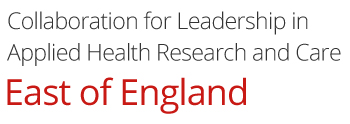 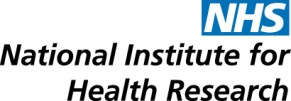 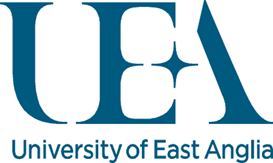 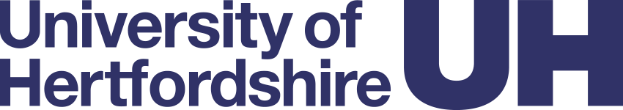